Rules of Precedence
The rules of precedence determine the order in which expressions are evaluated and calculated. 
The next table lists the default order of precedence. 
You can override the default order by using parentheses around the expressions you want to calculate first.
Rules of Precedence
Rules of Precedence (Example)
Rules of Precedence (Example)
In the previews slide there are two conditions:
The first condition is that the job ID is AD_PRES and the salary is greater than $15,000. 
 The second condition is that the job ID is SA_REP. 
Based on the precedence rules, the SELECT statement reads as follows:
“Select the row if an employee is a president and earns more than $15,000, or if the employee is a sales representative.”
Rules of Precedence (Example)
Rules of Precedence (Example)
In thepreviews  example, there are two conditions:
 The first condition is that the job ID is AD_PRES or SA_REP. 
The second condition is that salary is greater than $15,000.
 Based on the precedence rules, the SELECT statement reads as follows:
“Select the rows if the employee is president or sales representative, and if the employee earn more than 15,000$ ”
Order by caluse
Sorting resulted rows
SQL allows sorting resulted rows by using the ORDER BY clause in:
ASC: ascending order (the default order) .(see Example 10)
DESC: descending order.(see Example11)
The ORDER BY clause comes last in the SELECT statement
Example 10
Example 11
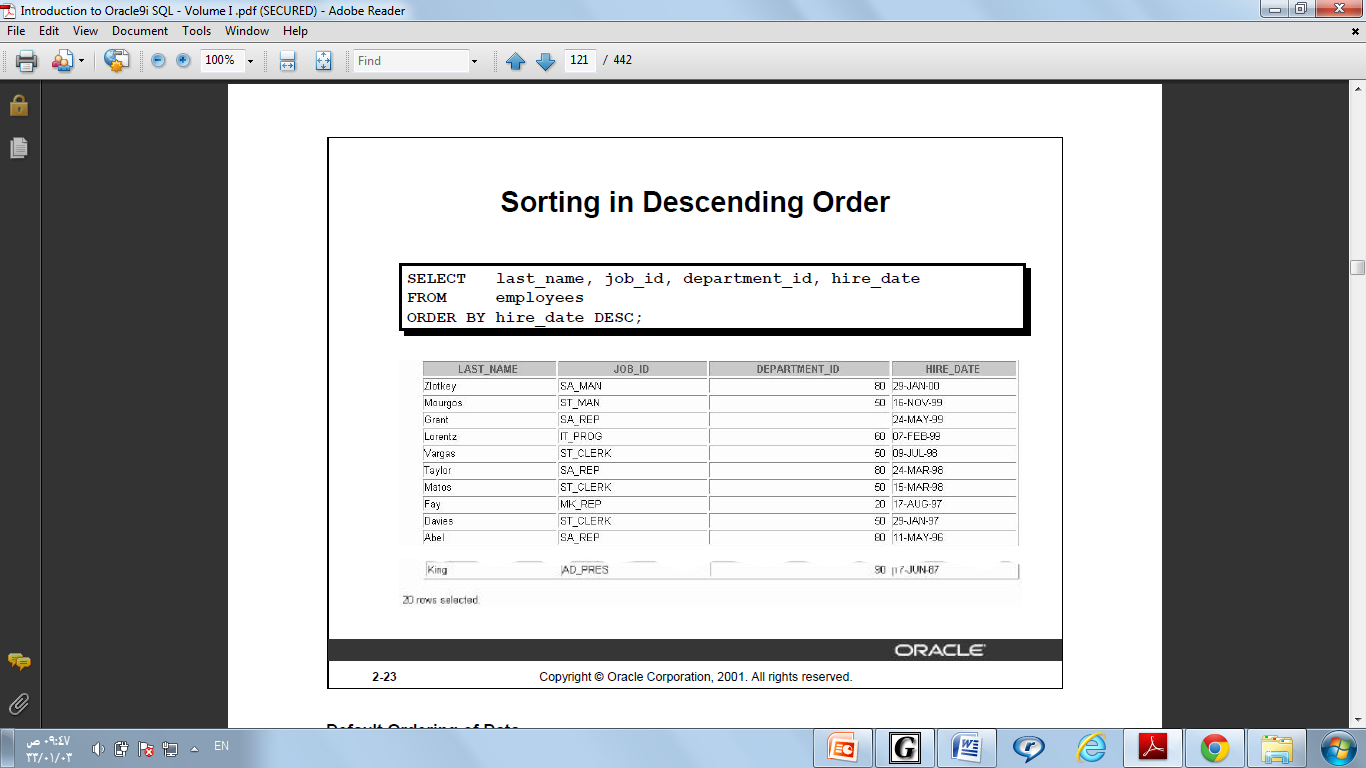 Sorting by Column Alias
Sorting by Multiple Columns
Select statement syntax with the (Where & order by clauses)
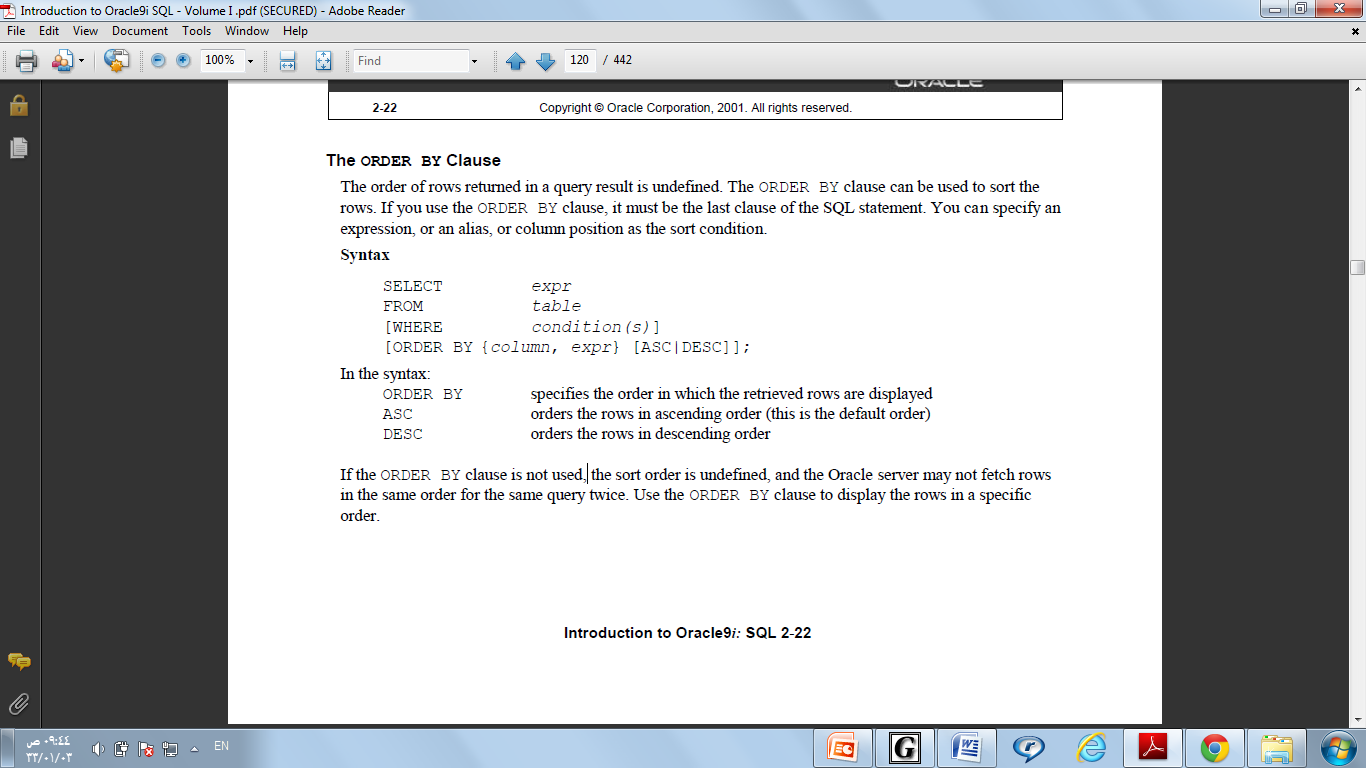 Comments on Using Logical operator (NOT)
In term of syntax, generally, NOT comes between exper and  comparison operator

E.g
Select fname, age
Feom emp_table
Where dept_num NOT IN(1,2);
Comments on Using Logical operator (NOT)
This syntax is right for the operators (IN, Between.. And .., LIKE, IS NULl)
BUT 
In case the symbolic comparison operator (>,<, >=,<=,=,<>) there will be an error

E.g
Select fname, age
Feom emp_table
Where dept_num NOT >3;
Comments on Using Logical operator (NOT)
The Solution is to use NOT pefore the whole comparsion condition i.e.
NOT(exper  comparison operator)  
E.g
Select fname, age
Feom emp_table
Where NOT (dept_num >3);
Comments on ordering table using more than one column
Assume that we’ve created the following table:


Then fill it with the values
Create table test2( col1 number(2), col2 number(2));
Comments on ordering table using more than one column
The result of the query
Select *
From test2
Oreder by col2,col1;
And it’s NOT the same as ordering based on the last column (col2) which is: